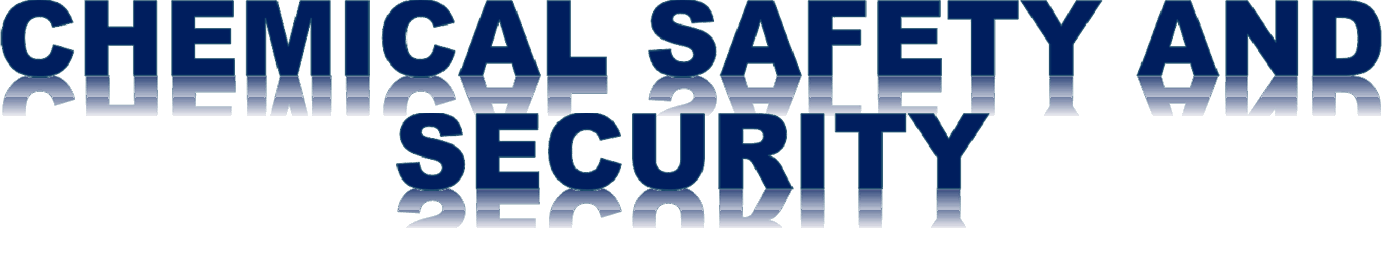 السلامة والأمن الكيميائي
م.م شمس الملوك محمد عبد الغني 
المركز العراقي لبحوث السرطان والوراثة الطبية
اهداف هذه المحاضرة
1- اعطاء مقدمة عن السلامة والأمن الكيميائي المختبري.
2- المواصفات الأساسية للمختبرات الكيميائية
3- التجهيزات الأساسية للسلامة الواجب توفرها في المختبر
4- أوراق السلامة للمواد الكيميائية
5- توجيهات وإرشادات السلامة العامة داخل المختبر
Chemical Safety   
السلامة الكيميائي    
تشير "السلامة الكيميائية" إلى تدابير منع الانطلاقات غير المتعمدة للمواد الكيميائية السامة في البيئة وتخفيف الأثر في
حالة حدوث مثل هذه الأحداث. تشمل السلامة الكيميائية تخصصات مثل السلامة المهنية والسلامة العامة وسلامة
العمليات وسلامة البيئة وسلامة المستهلك وسلامة النقل. يتم التعامل مع العديد من هذه من قبل الاتفاقيات الدولية
الأخرى والعديد من الهيئات الدولية والوكالات الرائدة الاخرى.
Chemical Security

الأمن الكيميائي

يشير "الأمن الكيميائي" إلى تدابير منع انطلاق المتعمد للمواد الكيميائية السامة وتخفيف التأثير في حالة حدوث مثل هذه الاحداث لمنع محاولات الحصول على مواد كيميائية سامة
المواصفات الأساسية للمختبرات الكيميائية:

 عند إنشاء مختبرات يجب أن تشتمل المواصفات الأساسية الأتية: 
1- تكون المساحة المتاحة للحركة كافية. 
2- ترك ممرات فرعية لا يقل عرضها عن متر وممر رئيسي لا يقل عرضه عن متر ونصف داخل المختبر. 
3- ترك منطقة عمل لا تقل عن متر حول كل جهاز أو طاولة عمل. 
4- لا ترتفع خزانات الحفظ عن مستوى النظر.
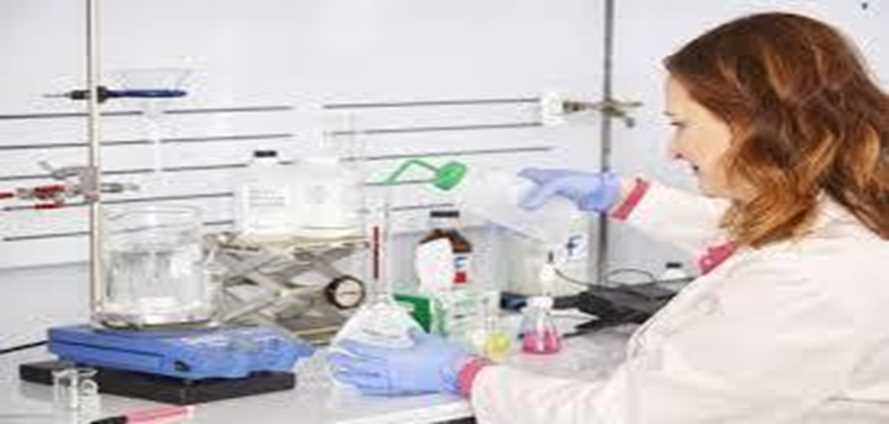 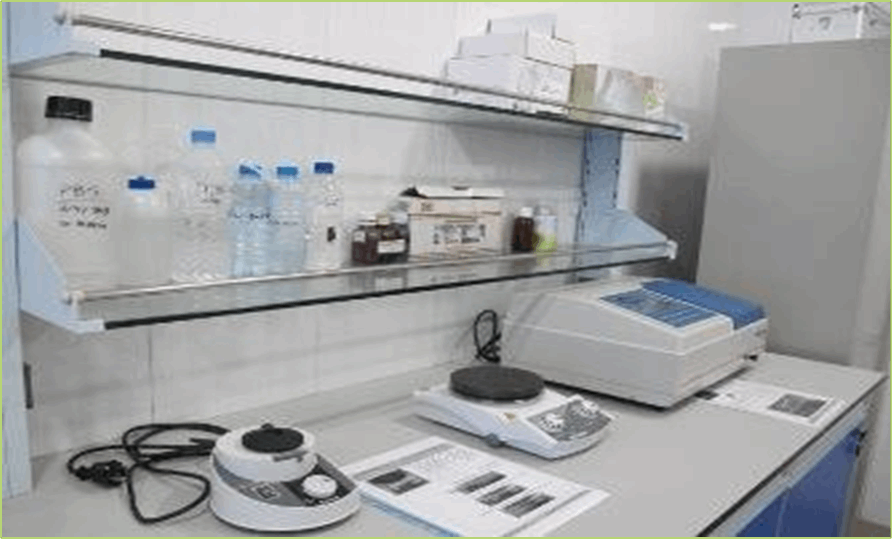 طريقة ترتيب المواد والأجهزة على بنجات المختبر
Epoxy polymersتكون البينجات مصنعة من مادة مقاومة للمواد الكيميائية مثل
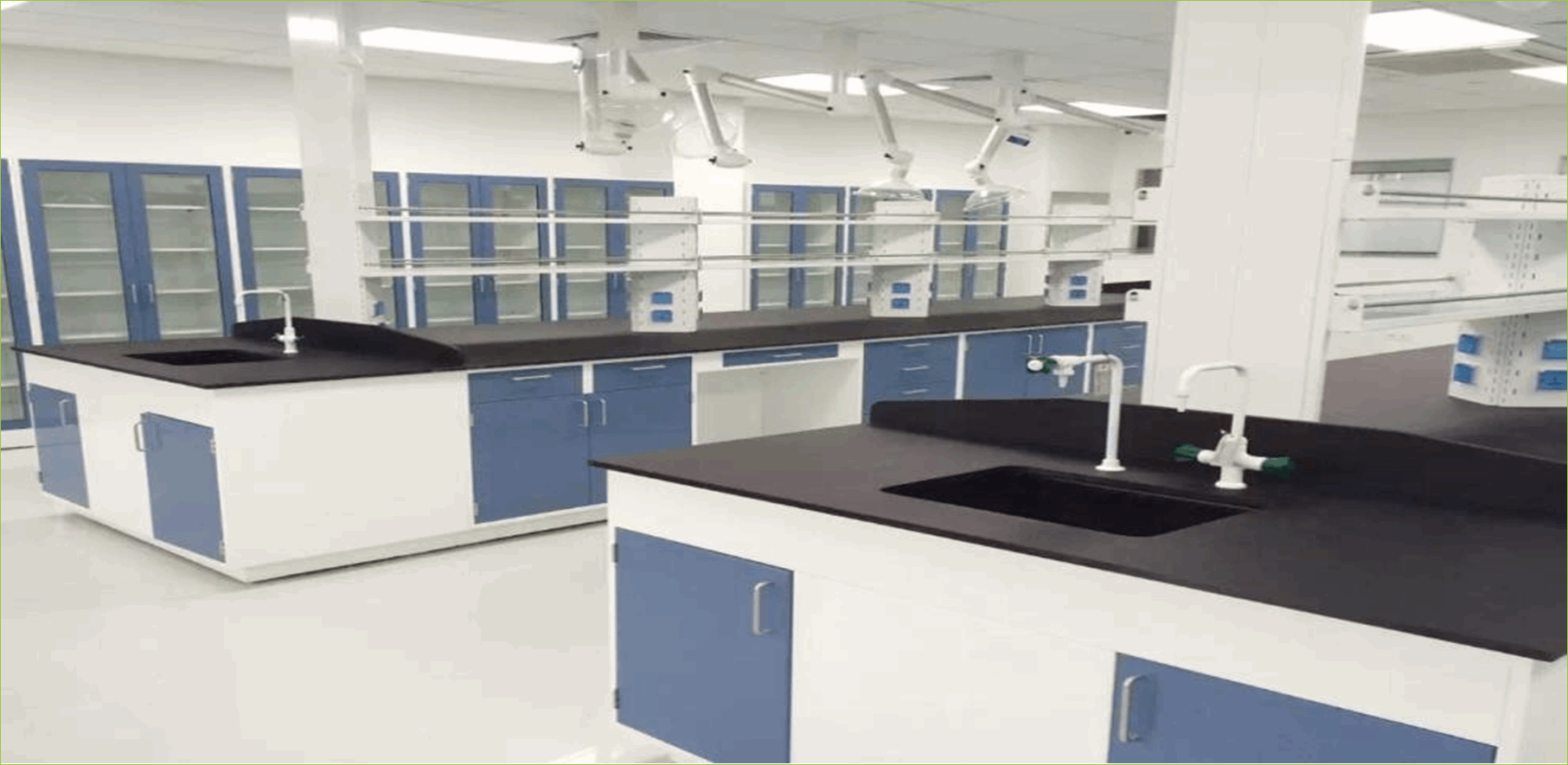 * يجهز المختبر بمخرجي طوارئ تفتح إلى الخارج وان لا تقل مقاومتها للحريق عن ساعة
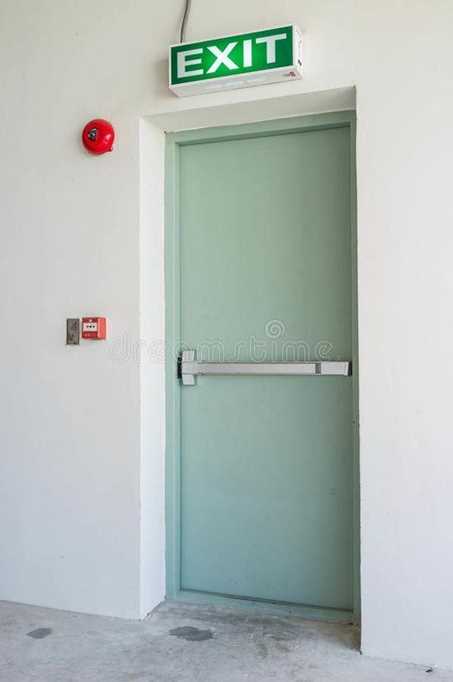 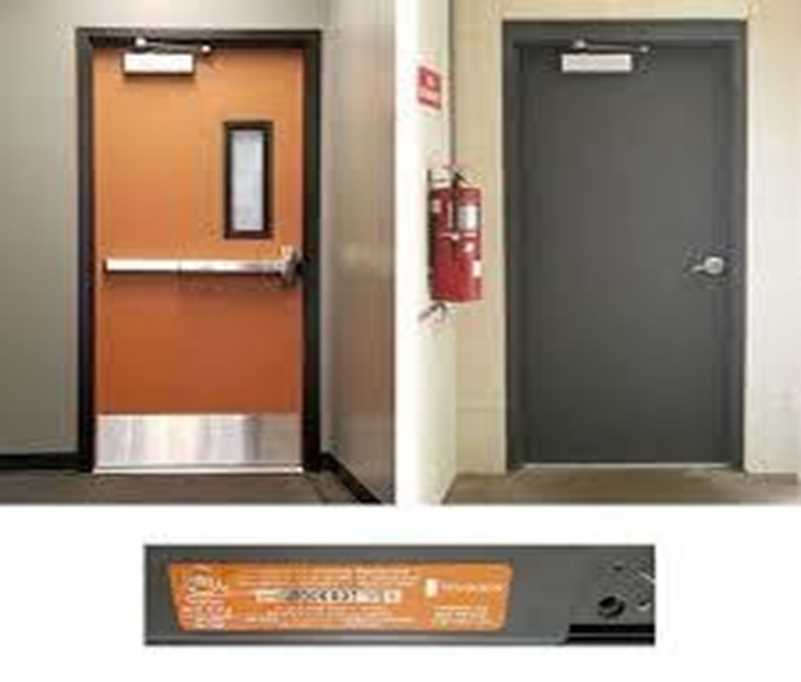 * تعلق مطافئ وبطانيات الحريق قرب المخارج على ارتفاع متر من سطح الارض.
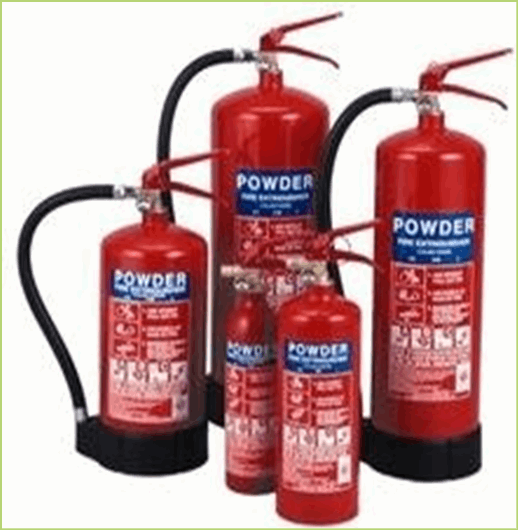 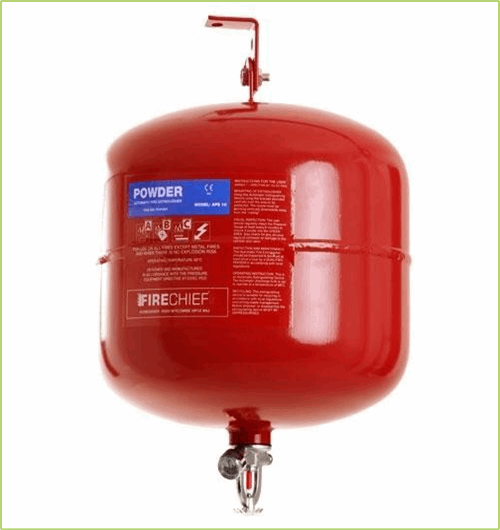 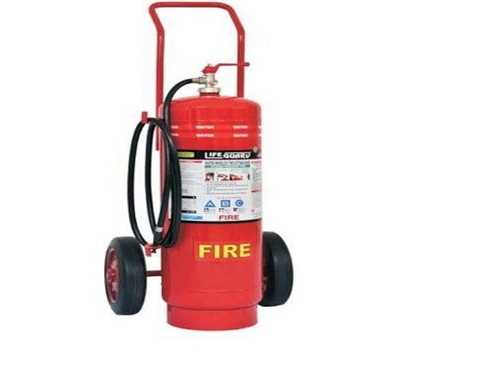 *يكون لكل مختبر مفاتيح رئيسية للماء والكهرباء والغاز بحيث يمكن قطع الامداد عنها إذا ما حصل عطب في أحد أنابيب أو أسلاك المختبر.
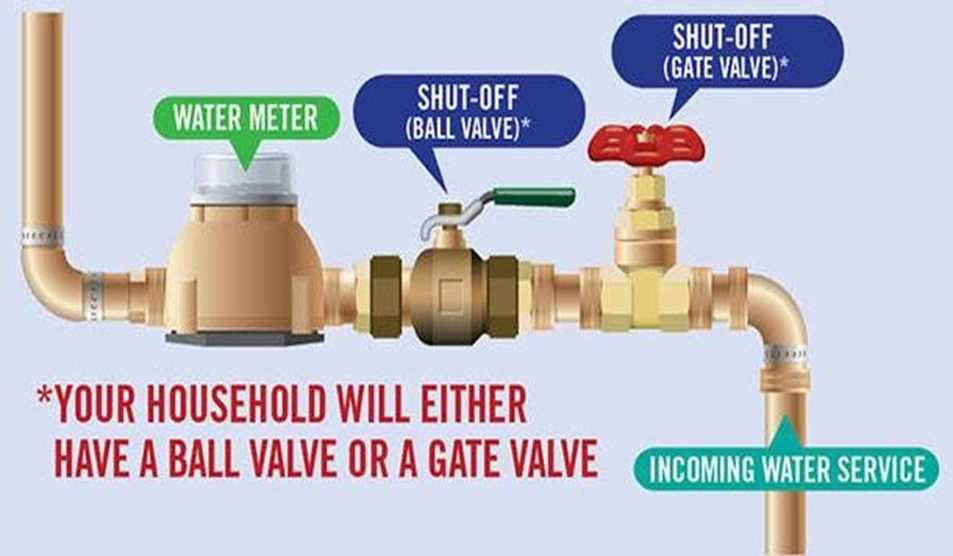 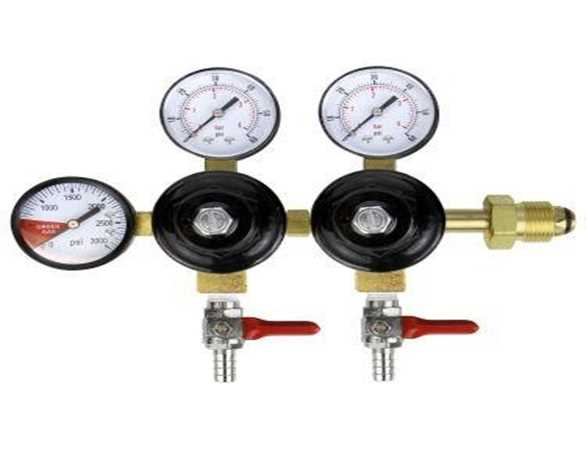 تزود المختبرات بنظام تهوية جيد ووسائل تكييف كافية.
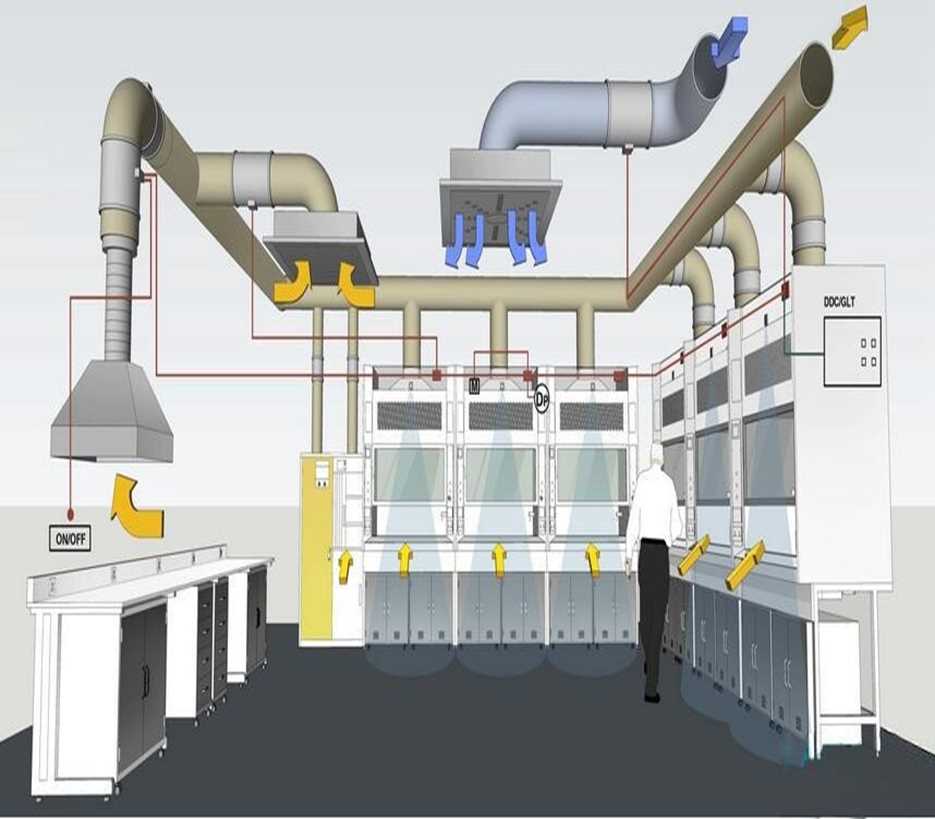 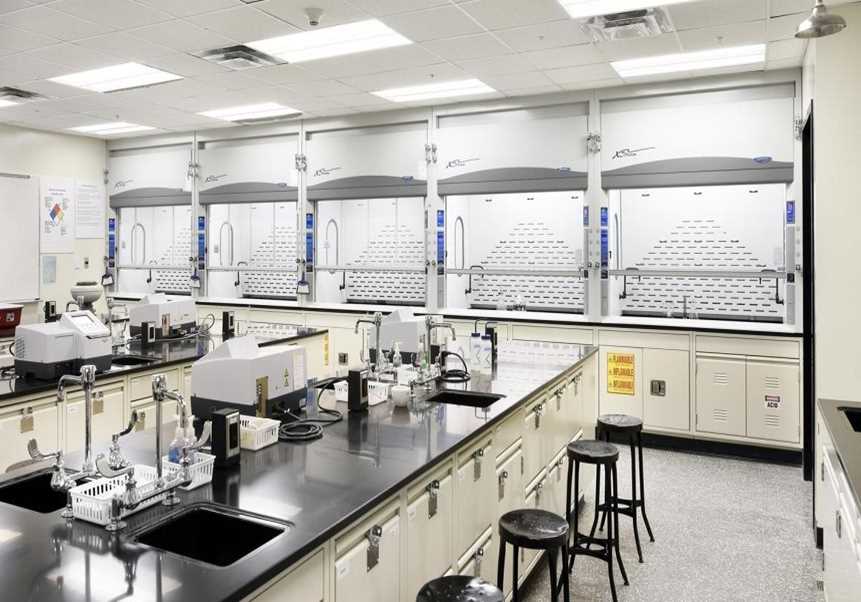 *يكون النصف العلوي من المختبر من الزجاج المقاوم
للكسر إلمكانية مراقبة مايحدث داخل المختبر.
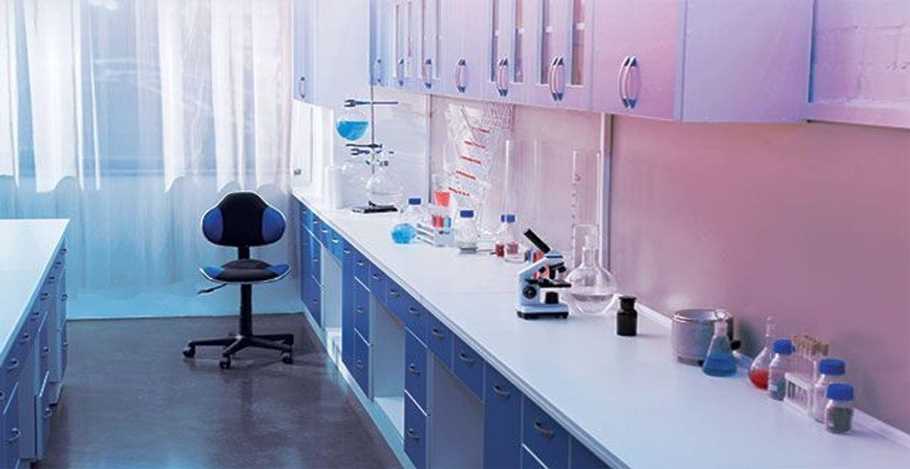 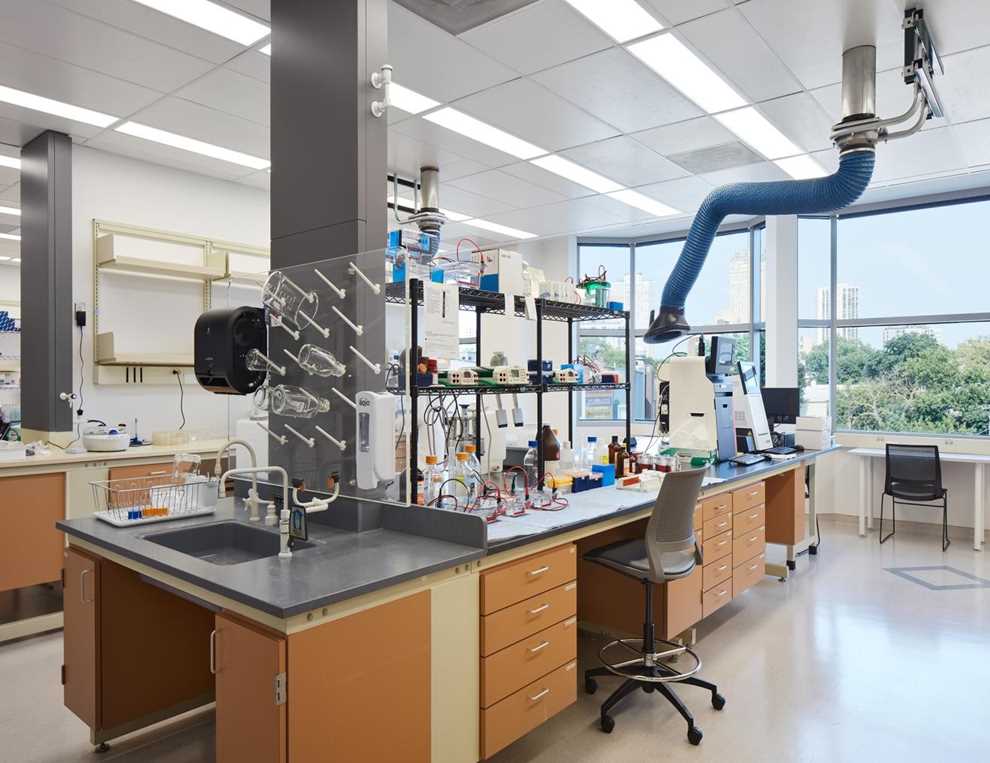 * تكون أرضيات المختبرات من مواد التسبب الانزلاق ،ومقاومة للمواد الكيميائية.
*تكون أنابيب تصريف المياه مصنعة من مادة مقاومة للمواد الكيميائية.
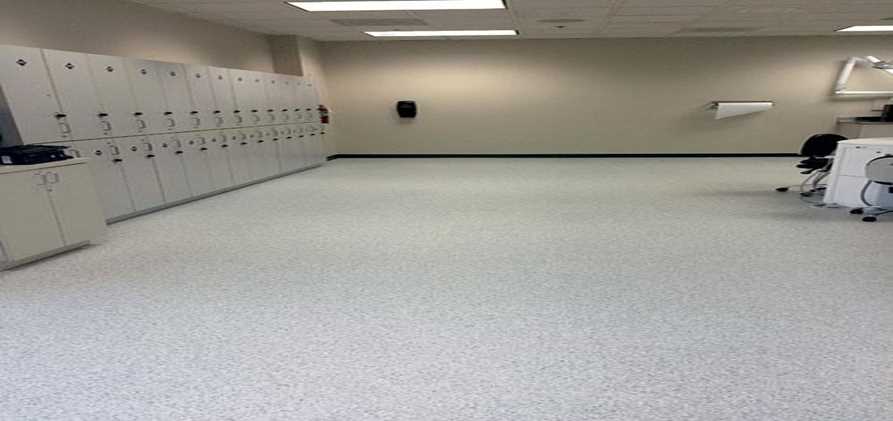 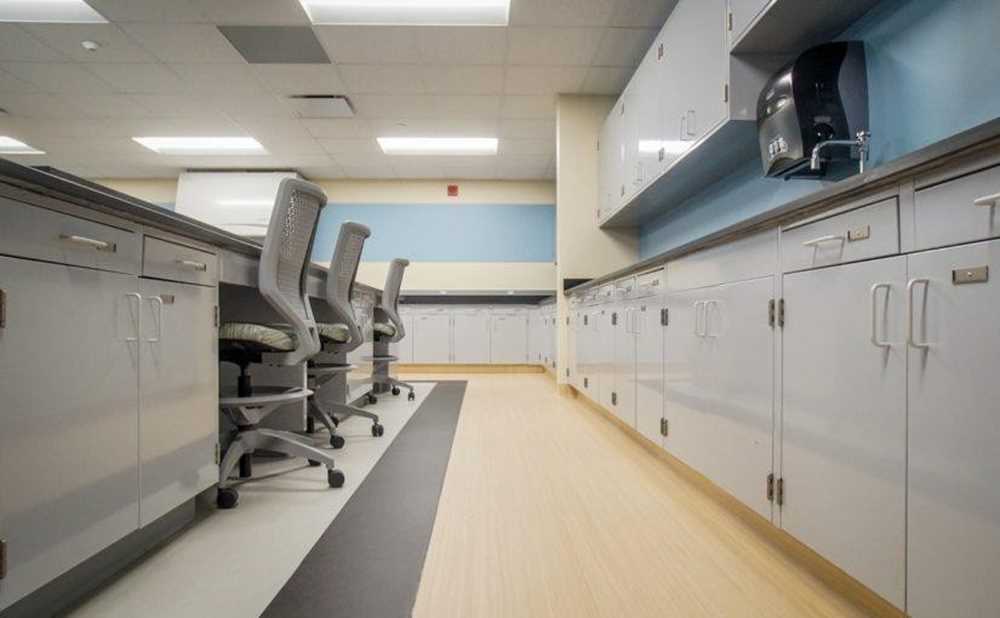 التجهيزات الاساسية للسلامة الواجب توفرها في المختبر:
1- خزانات ساحبة للغازات والابخرة السامة والضارة تحتوي على مروحة شفط ،إضاءة ، نقاط كهرباء معزول ومقاوم للحرارة ،ونافذة منزلقة.
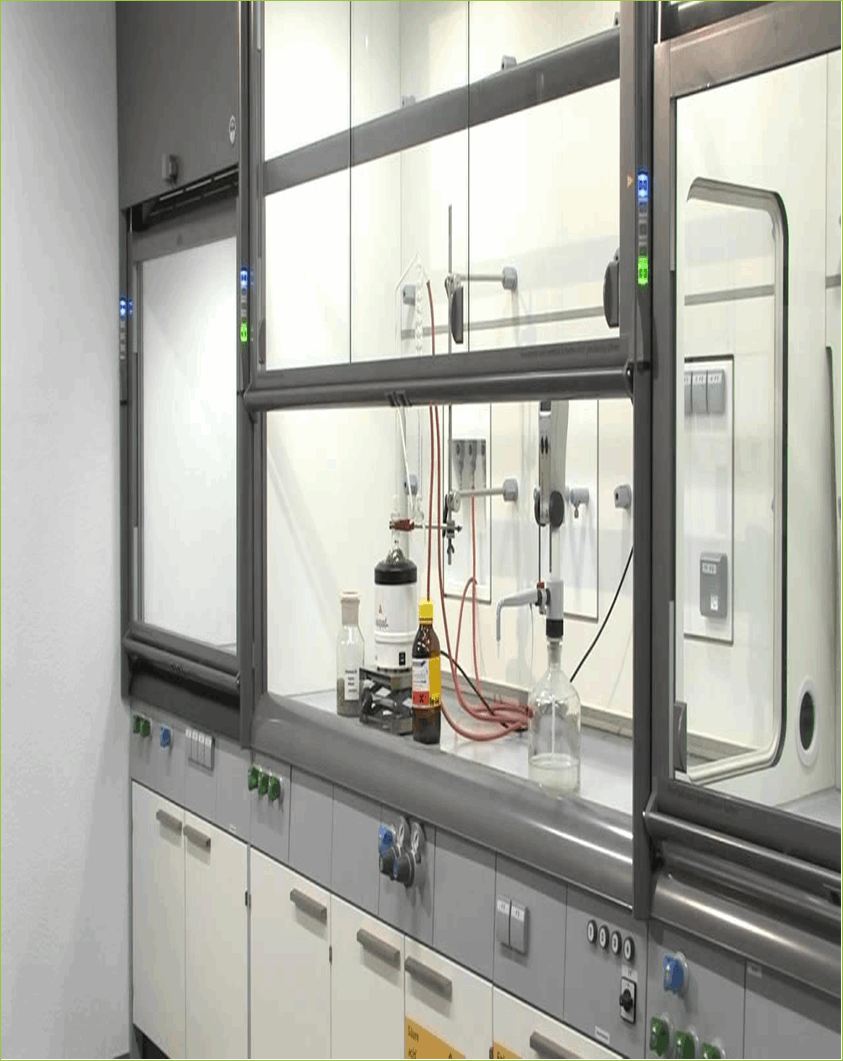 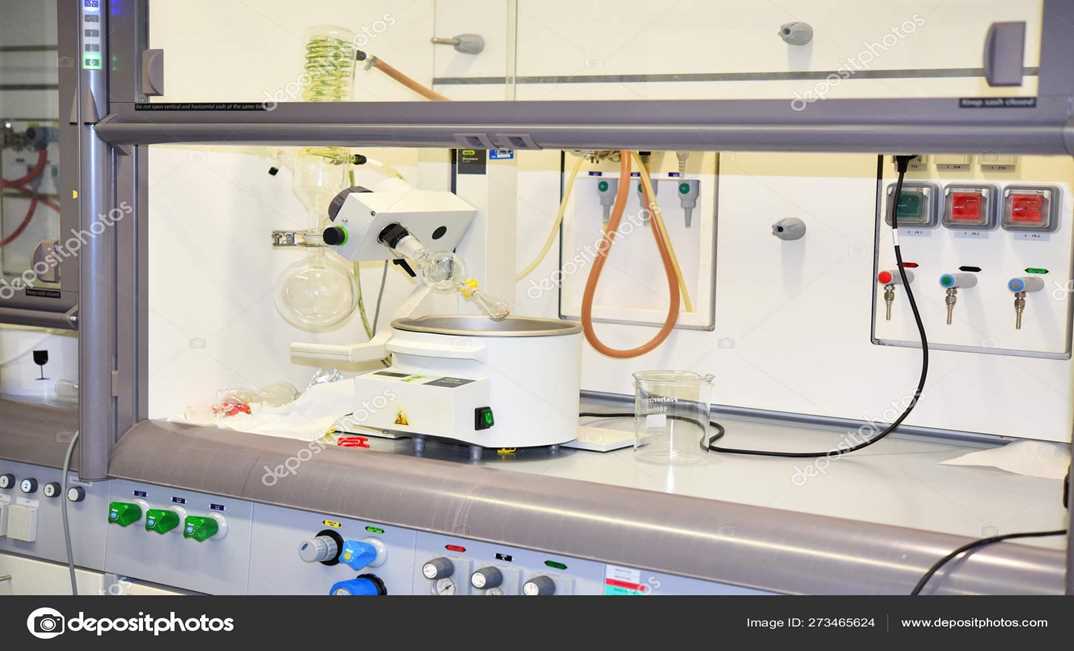 2- نافورة غسيل للعيون
Eye Wash or Eye Wash Fountain
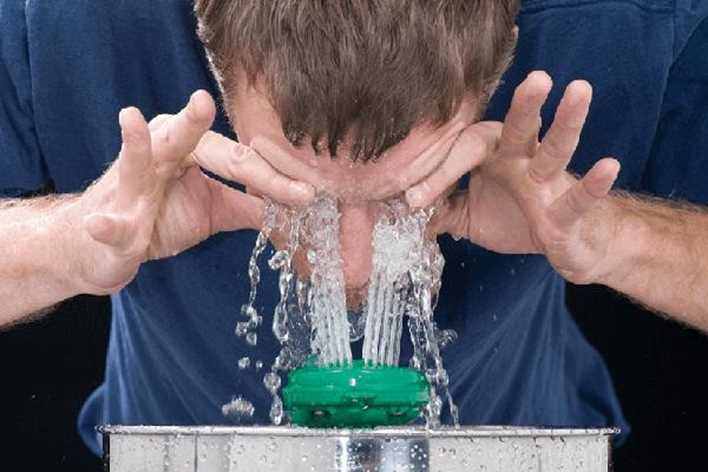 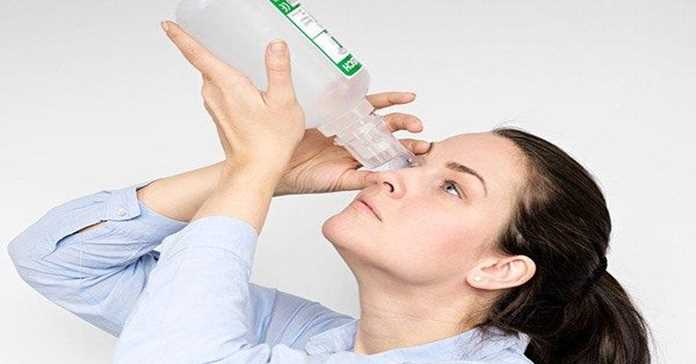 3- مطافئ الحريق بأنواعها : ثنائي أوكسيد الكاربون ، بودرة، رغوة
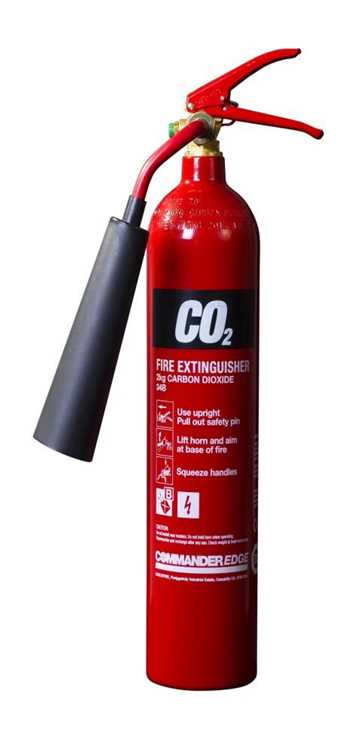 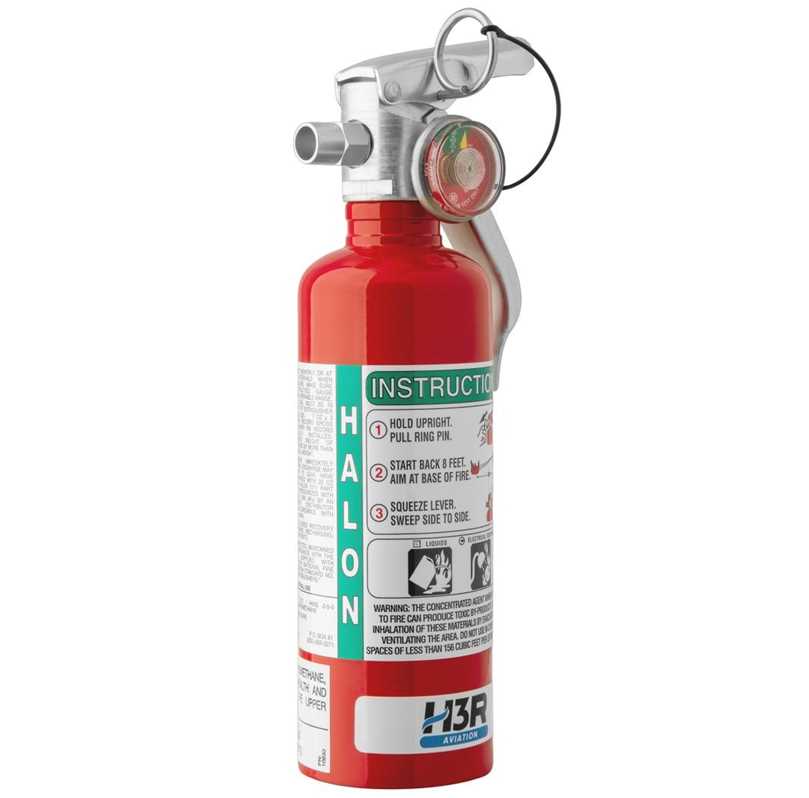 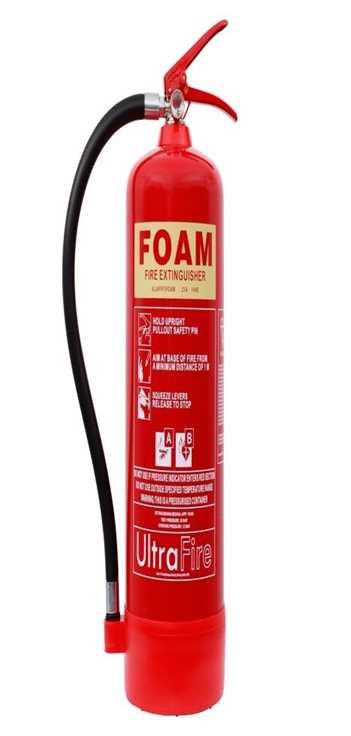 4- جهاز كشف تسرب غاز الوقود.
5-كاشف الدخان
Smoke Detectors
Fuel gas leak detection device
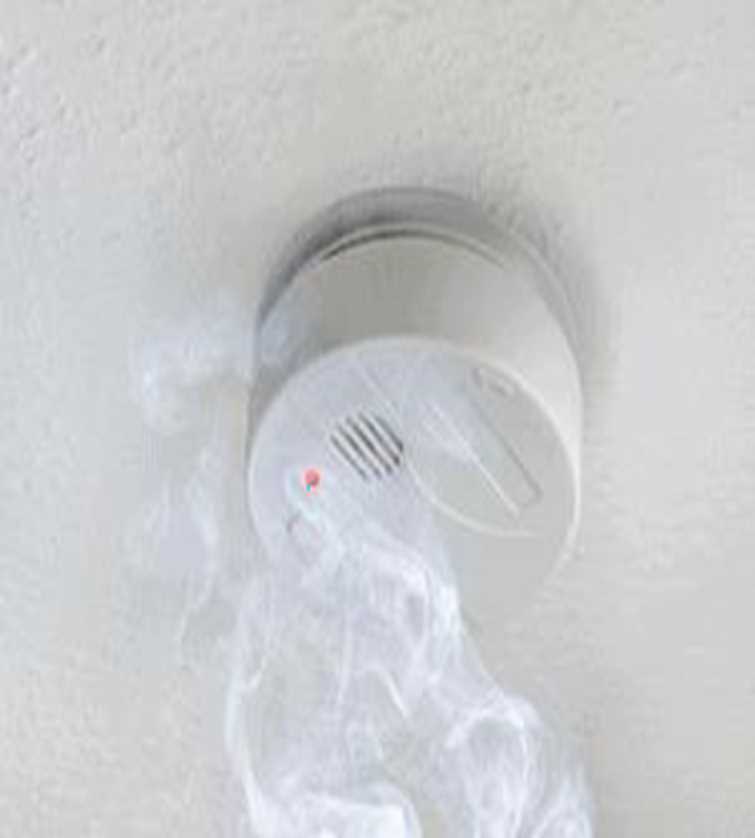 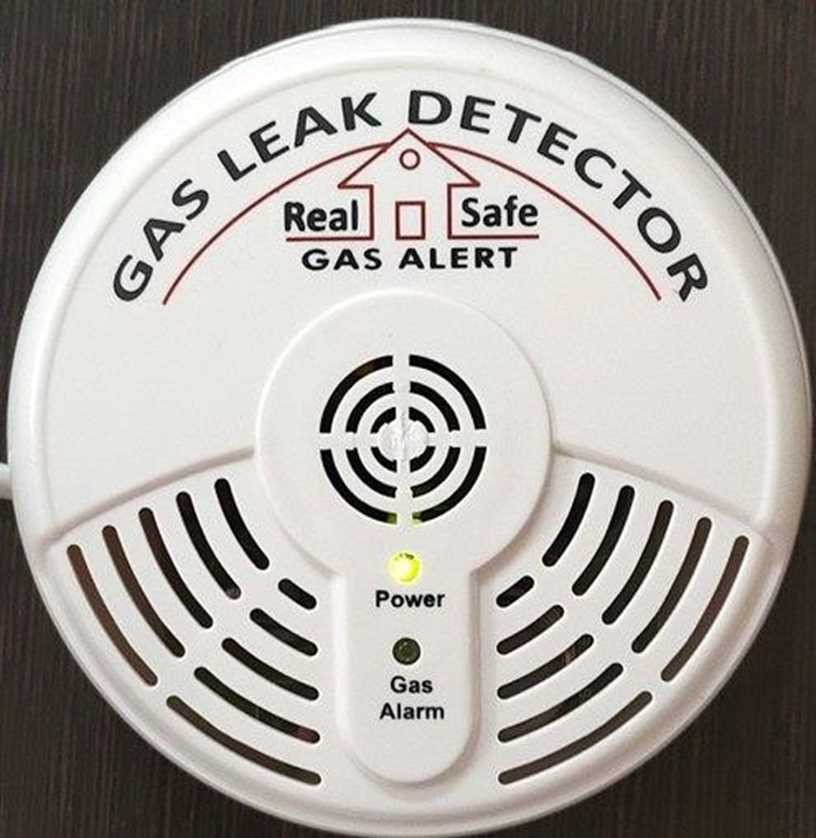 6-خزانة مقاومة للمواد الكيميائية
Chemical resistant cabinet.
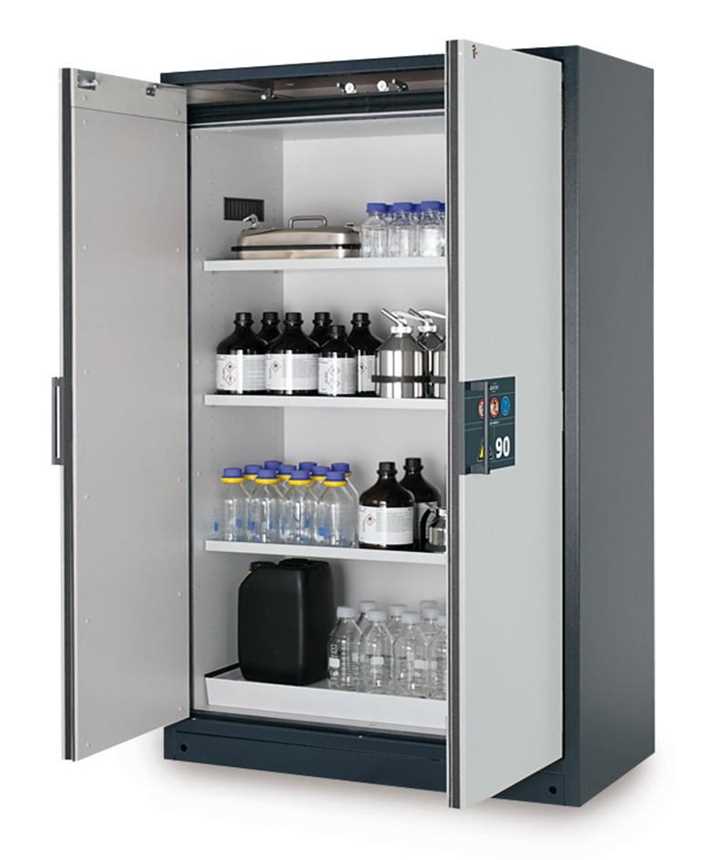 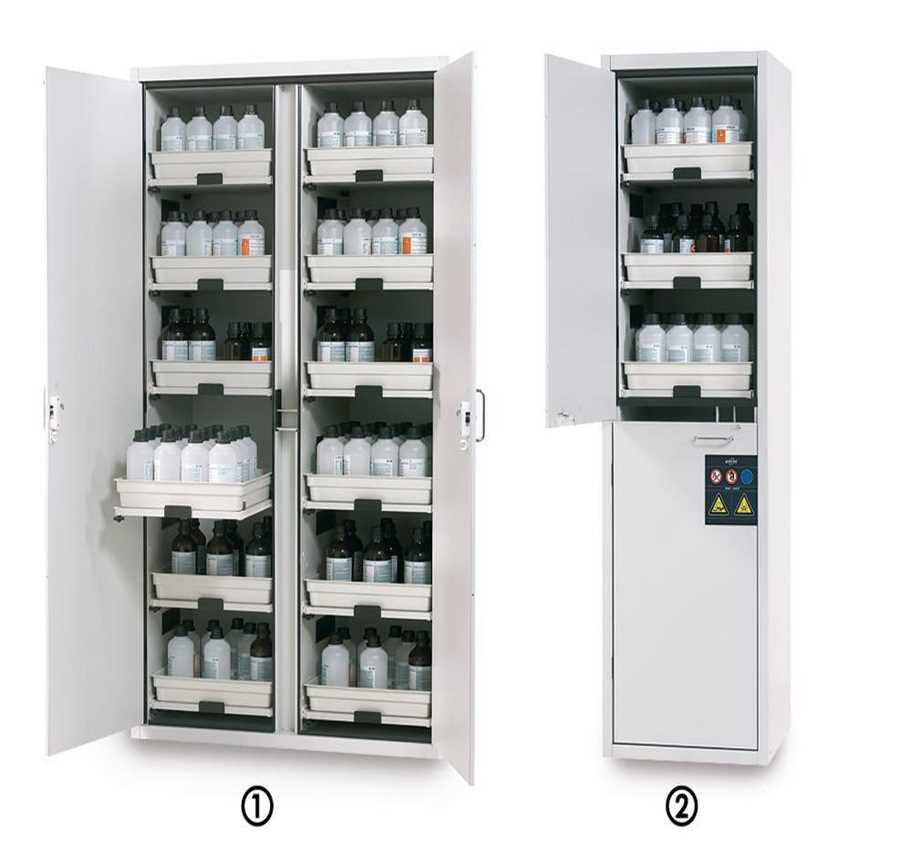 7-سلة مهملات معدنية ذات غطاء يغلق ذاتيا لمنع الحرائق
Metal wastebasket with a self-closing lid to prevent fires.
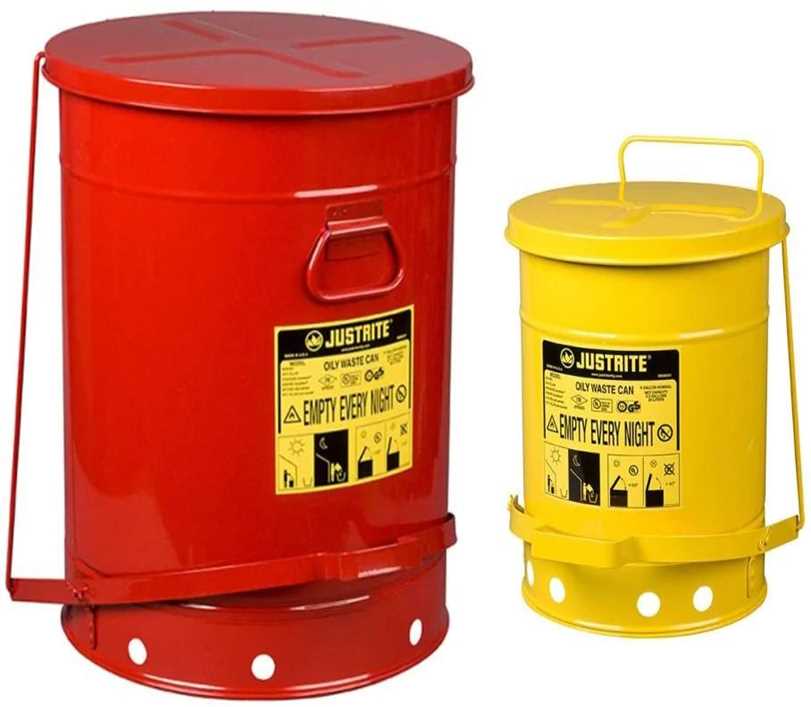 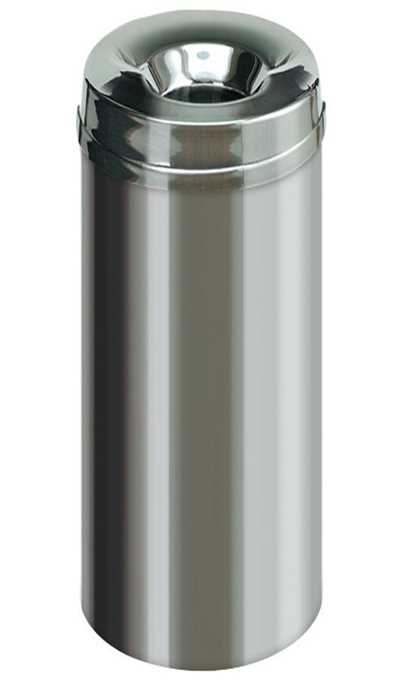 8-علبة الاسعافات الاولية
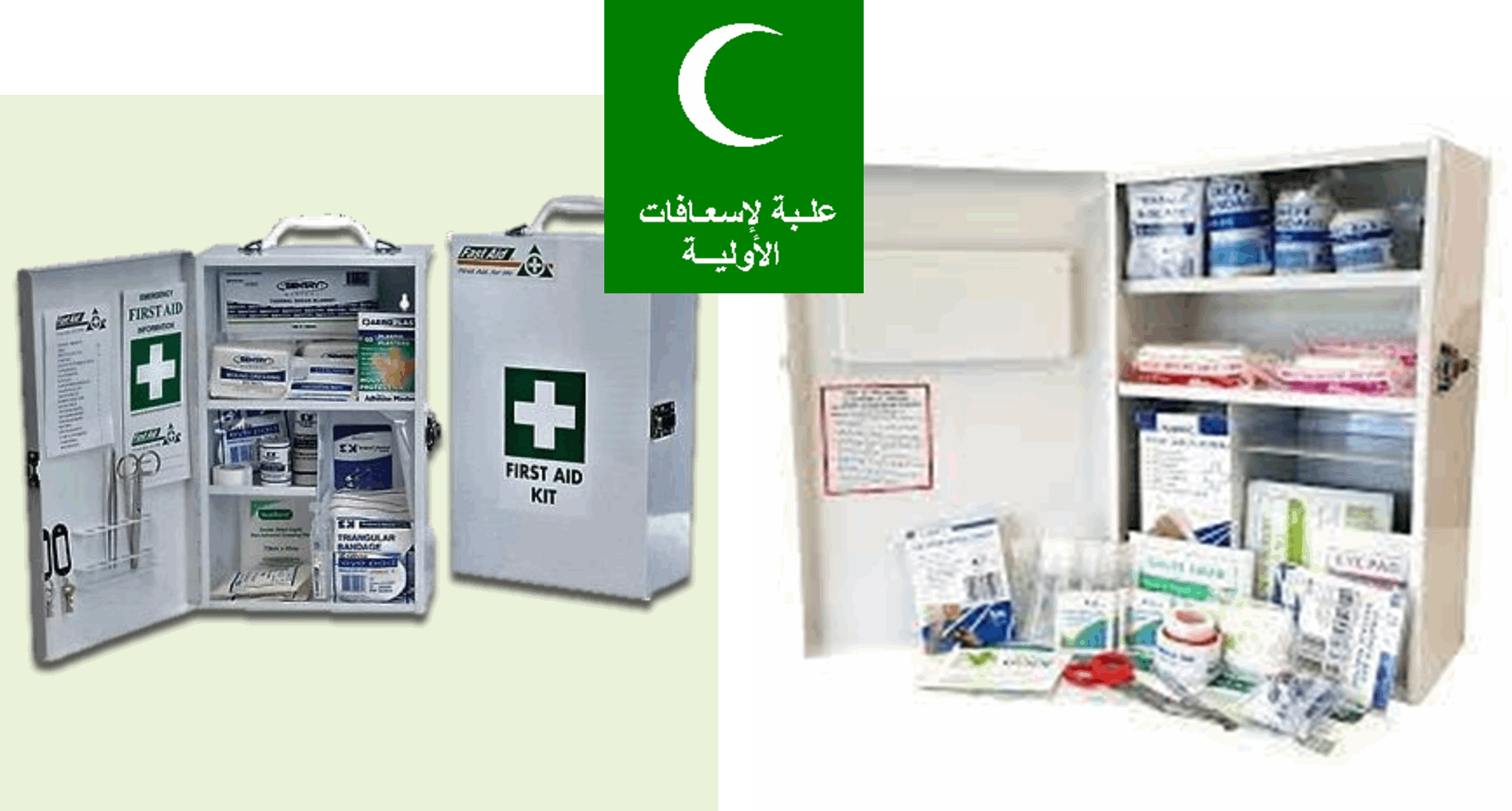 9- مواقد كهربائية لاستخدامها بدل مواقد اللهب وذلك لتفادي اشتعال السوائل القابلة
للاشتعال.
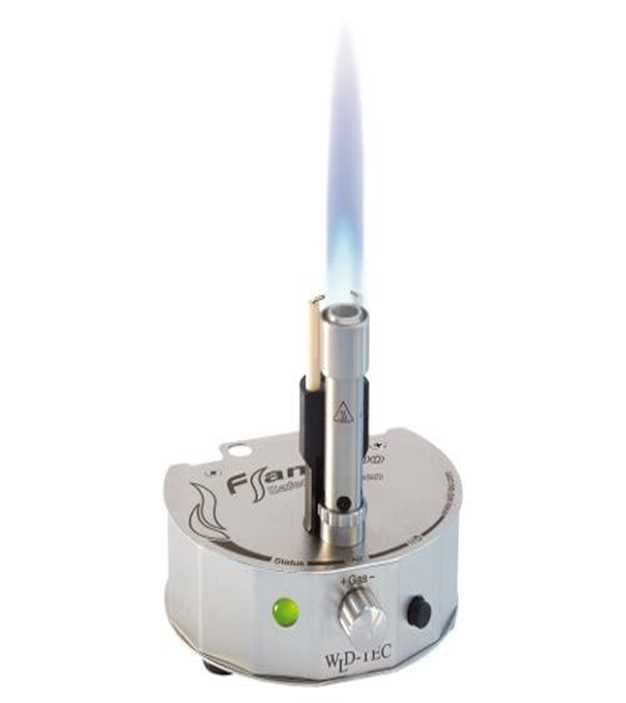 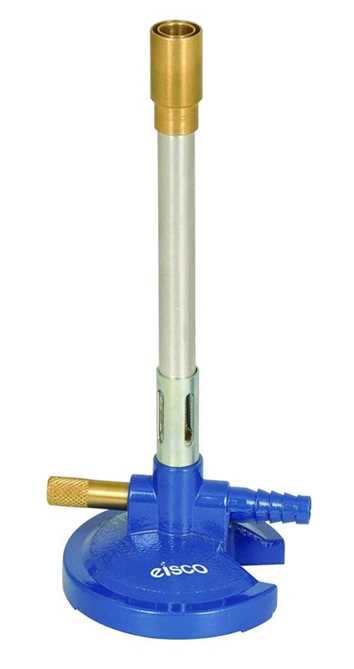 ادوات الحماية الشخصية:
. Personal protective equipment
1- صدرية المختبر
Lab coat
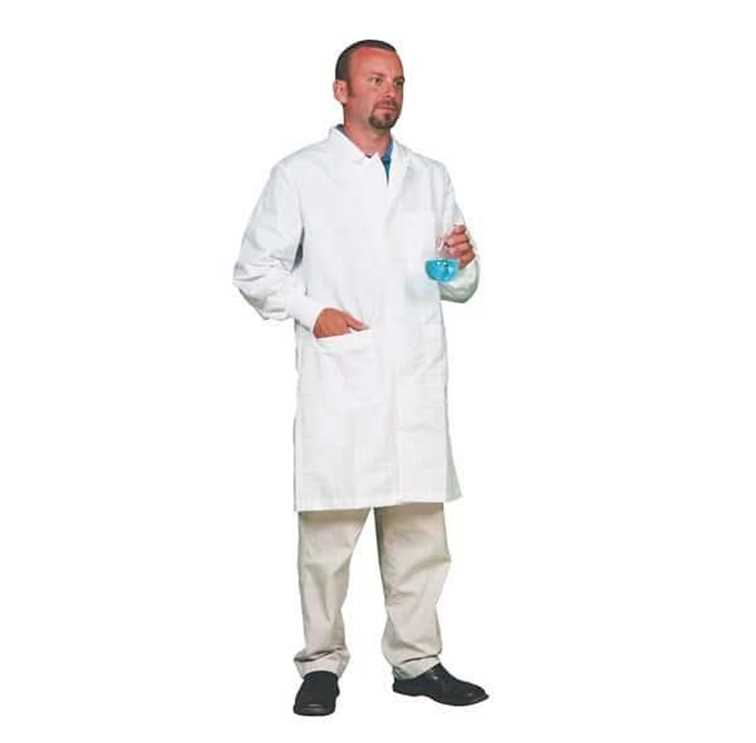 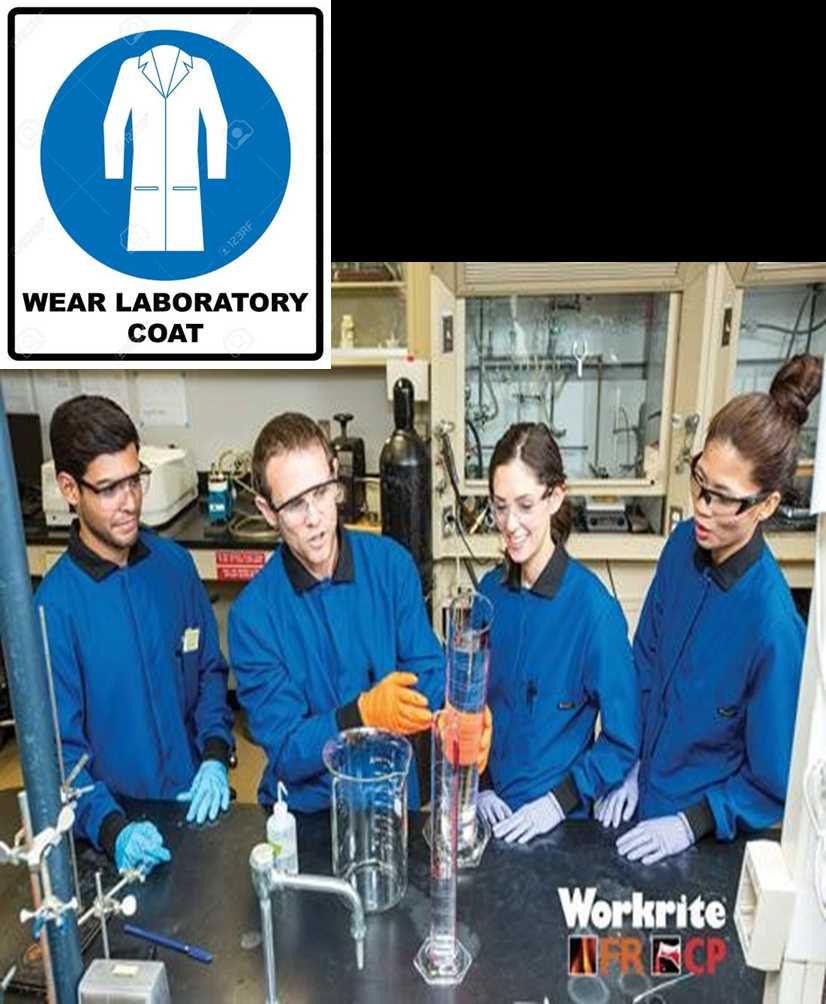 2- نظارات واقية تحمي من تناثر المواد الكيميائية وشظايا الزجاج)العدسات اللاصقة التحمي العين ألنها
تمتص أبخرة مواد كيميائية معينة ويصعب إزالتها في حالة تناثر مواد كيميائية (في حالة استخدام نظارات
طبية تلبس النظارات الواقية فوق النظارات الطبية )
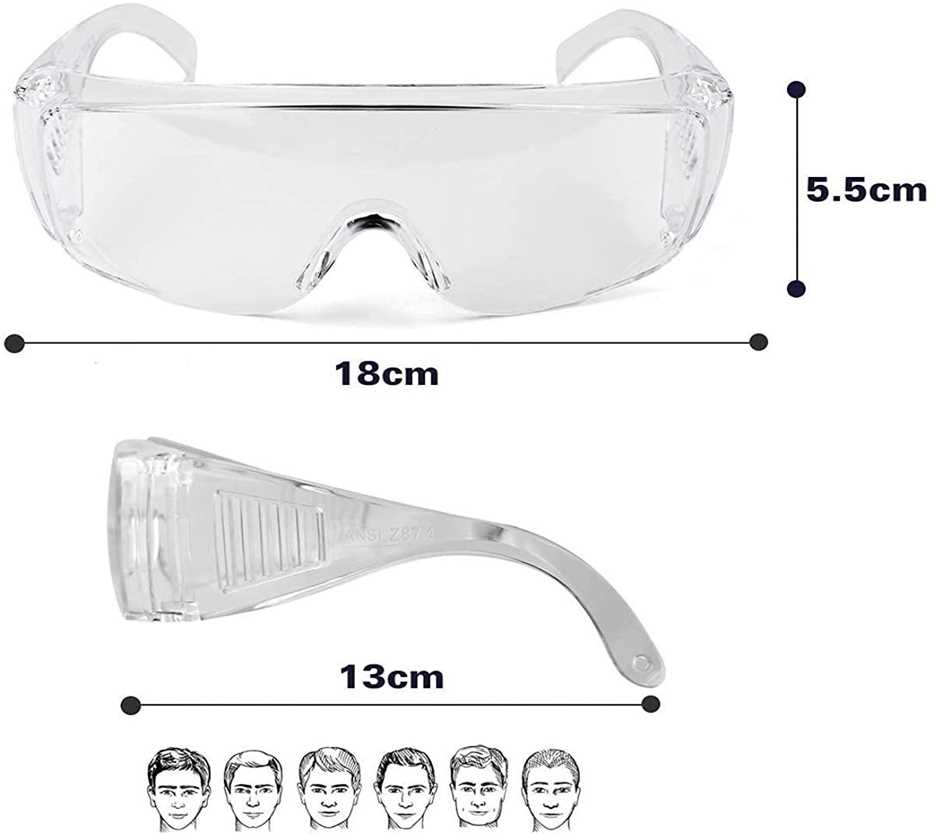 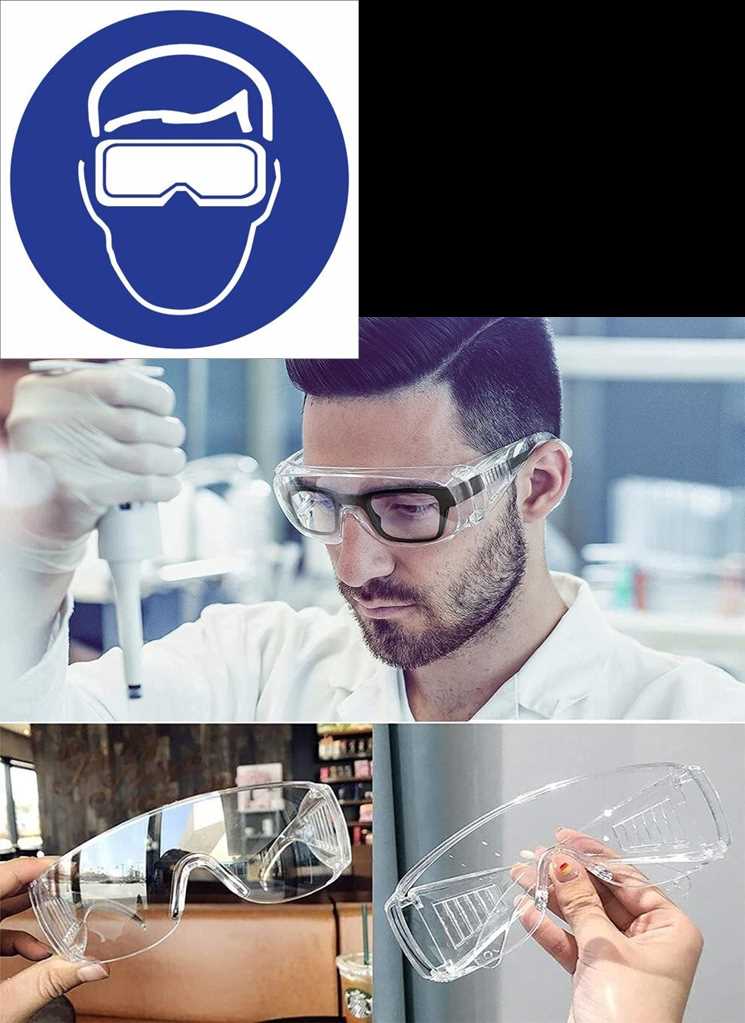 3-أحذية واقية.  
shoe Protective
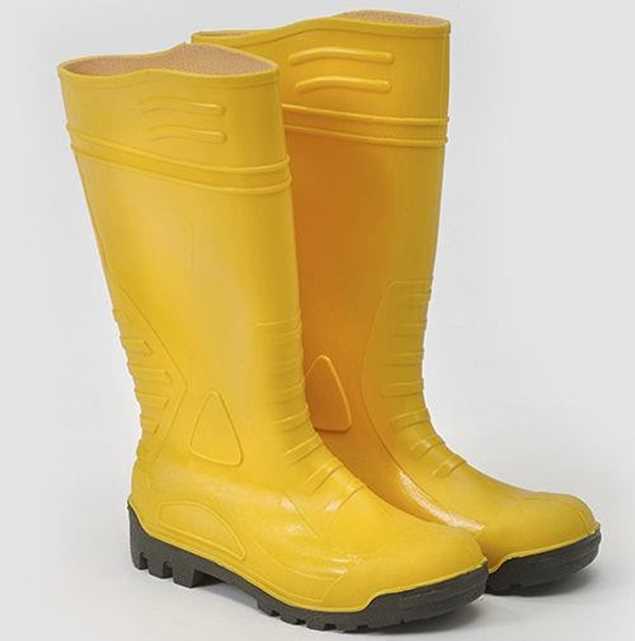 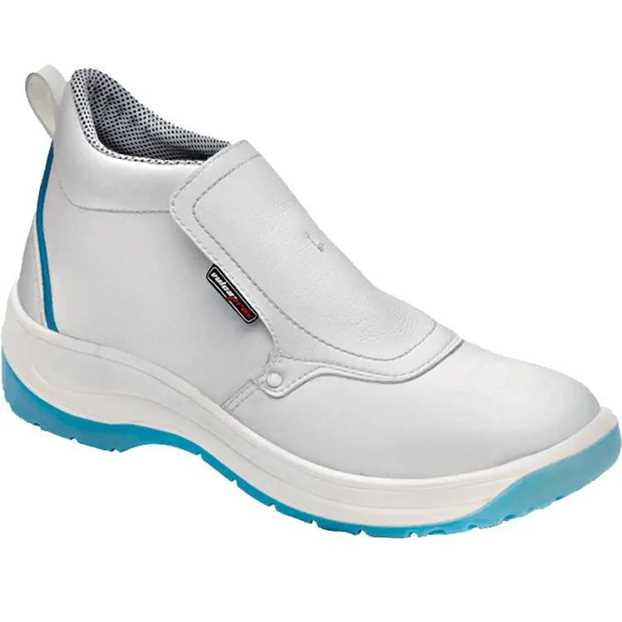 4-قفازات مطاطية واقية مقاومة للمواد الكيميائية.
Chemical protective rubber gloves
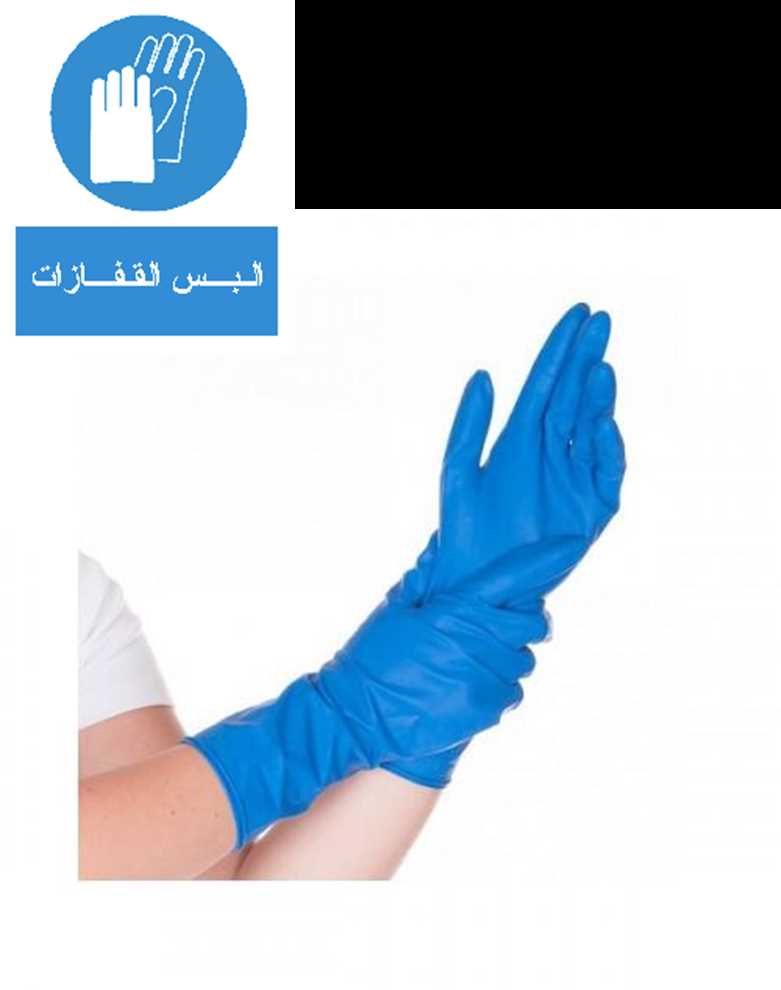 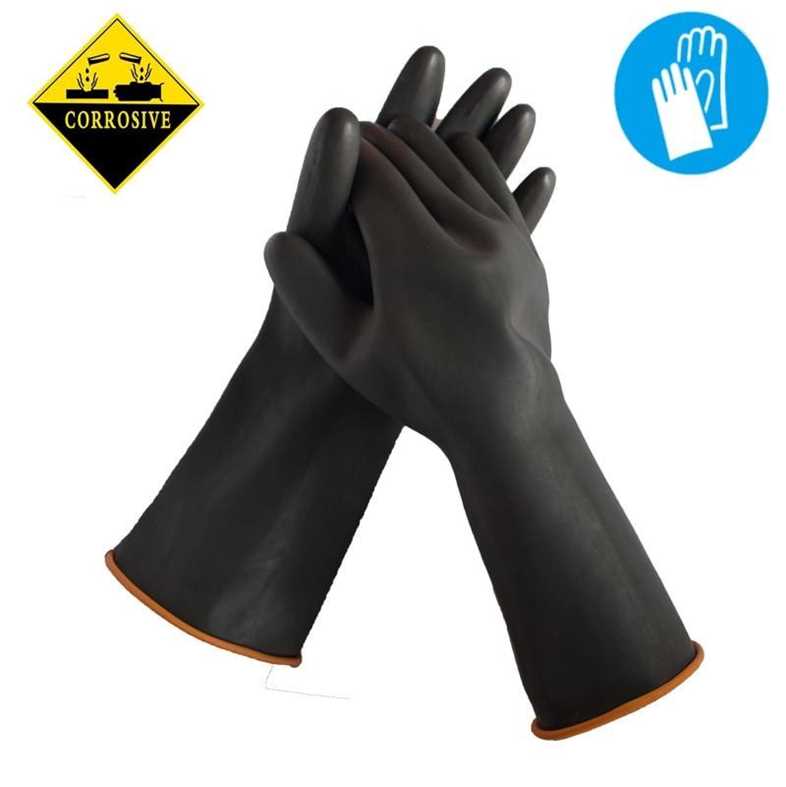 5-القناع الواقي للوجه والرقبة والأذنين يستخدم عند التعامل مع المواد الكيميائية القابلة للانفجار والتناثر تحت الضغوط المرتفعة أو التعامل مع التفاعلات الكيميائية.
The protective mask for the face, neck and ears is used when dealing with explosive and scattering chemicals under high pressures or dealing with chemical reactions
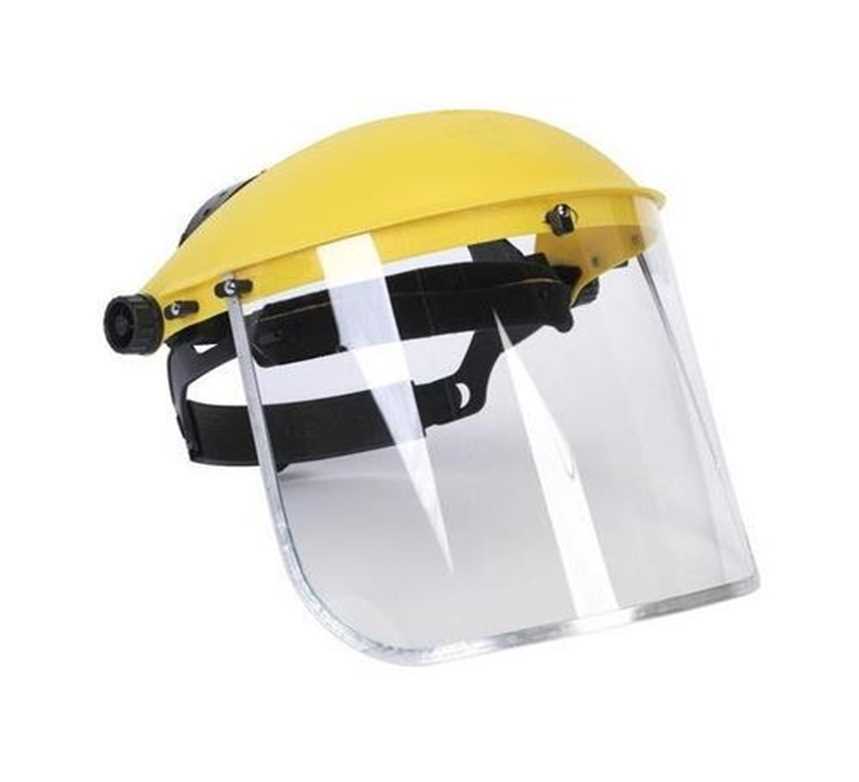 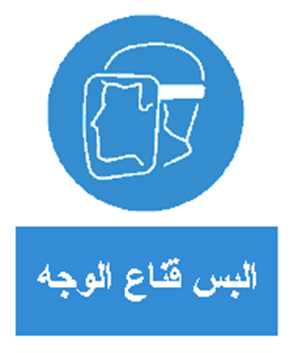 6- أقنعة تنفس ذات مرشح
Respirator masks with filter
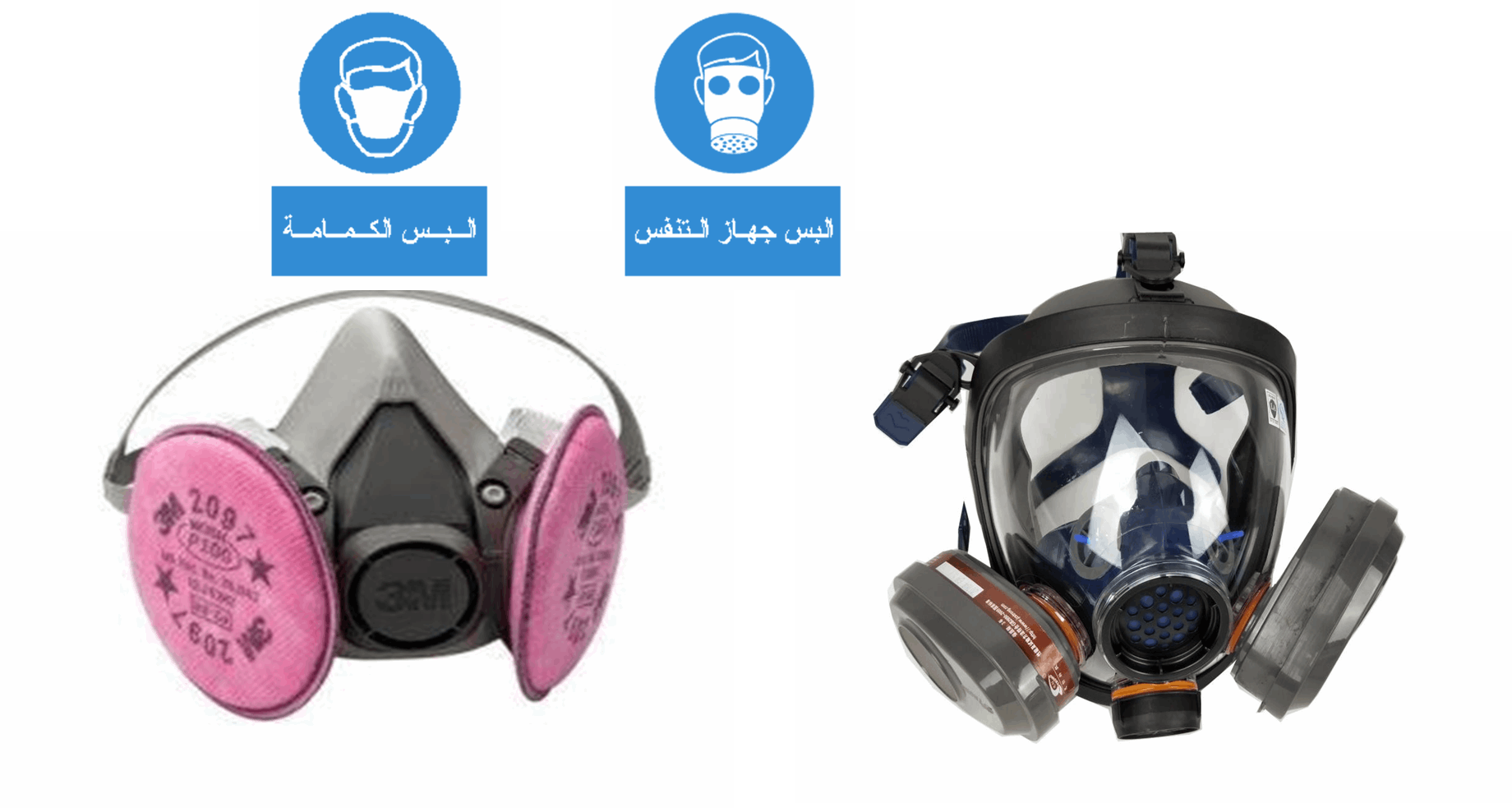 أوراق السلامة للمواد الكيميائية
تعتبر أوراق السلامة للمواد الكيميائية مرجع اساسي للكيمياويين فيما يخص السلامة وهي مقسمة الى 16فقرة:
1- تعريف المنتج.
2- التركيب الكيميائي                                                                     
3- وصف اخطار المادة                                                                 
4- الإسعافات الأولية                                                                
 5-إطفاء الحرائق                                                                            6- الإجراءات عند حدوث تسرب                                                           7- طريقة حفظ المادة وكيفية التعامل معها.
8- مراقبة التعرض والحماية الشخصي‘
9 -الخصائص الفيزيائية والكيميائية للمادة.
10- مدى استقرار وتفاعل المادة.
11- معلومات عن مدى سمية المادة
12- آثار المادة على البيئة.
13- طرائق التخلص ممن المادة.
14- كيفية نقل المادة.
15- معلومات قانونية.
16- معلومات أخرى.
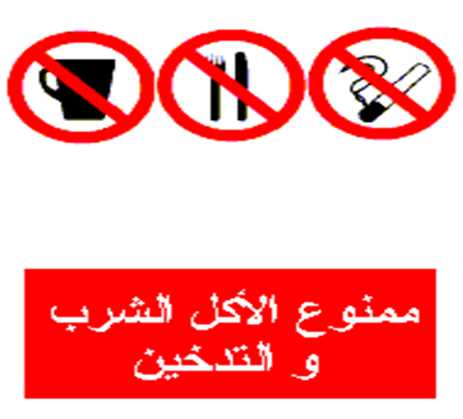 توجيهات وإرشادات السالمة العامة داخل المختبر
1- يجب لبس الصدرية والنظارات الواقية والقفاز.
2- لا تلبس الصنادل بل أحذية مقفولة.
3- ممنوع التدخين أو الاكل أو الشرب في المختبر.
4- لا يجوز تحت أي ظرف من الظروف إجراء تجارب بدون إشراف.
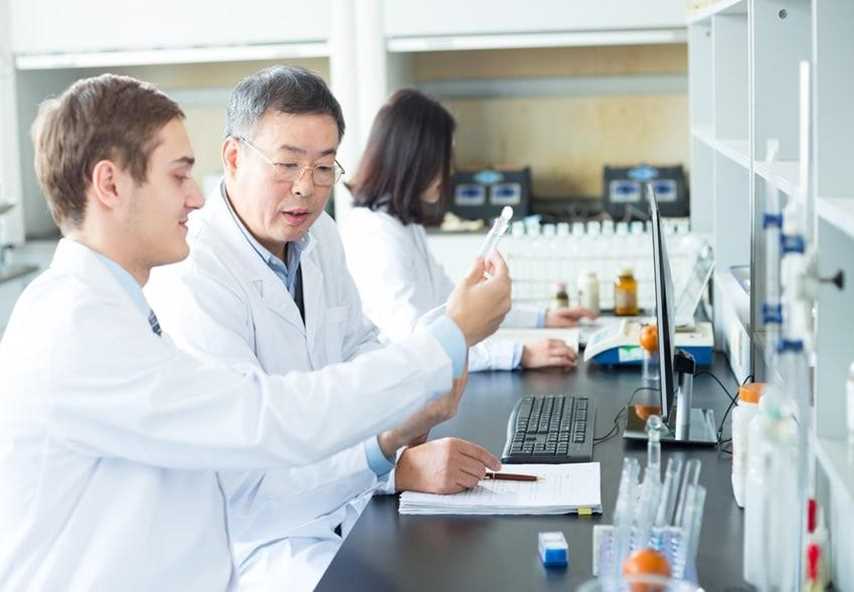 5- قبل استعمال الاوعية الزجاجية، تأكد من نظافتها لكي تتحصل على نتائج جيدة.
6- تأكد من اسم المادة الكيميائية التي ترغب في استخدامها وذلك بقراءة اسمها
أكثر من مرة .
7- لا تذق المادة الكيميائية أبًدا.
8- أثناء استخدام الماصة ، لا تستعمل الفم لسحب السوائل السامة.
Beaker 9- لا تسحب المحاليل مباشرة من قنينة الكاشف ، بل من 
10-لا ترجع الزائد من الكاشف الى القنينة
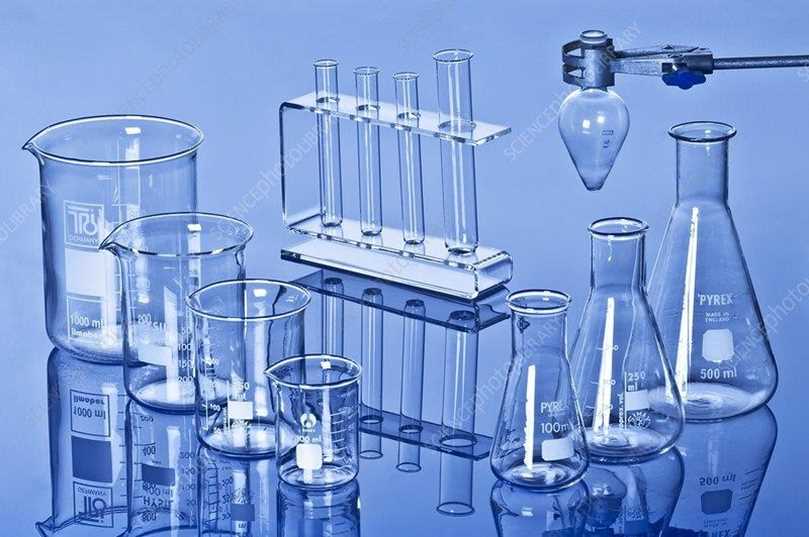 11- إرجع قنينة الكاشف الى مكانها بعد استعمالها ولا تنسى أن تغلقها.
12-لا تبدل سدادات قناني الكواشف منعا لتلوث المحاليل الموجودة فيها.
13-لا تلمس بيديك أي مادة كيميائية سائلة أو صلبة.
14-لا تمسح المواد الكيميائية بثيابك.
15-لا تستعمل مقياس الحرارة لتحريك المحاليل.
16-أبعد الوعاء الذي تسخن فيه السائل عن نفسك وعن الاخرين قبل وبعد سكب المحاليل في الحوض.
17-اترك صنبور الماء مفتوحاً
18-يجب التخلص من المواد الكيميائية الصلبة والاوراق والزجاج 
المكسر في سلة المهملات الخاصة بكل مادة
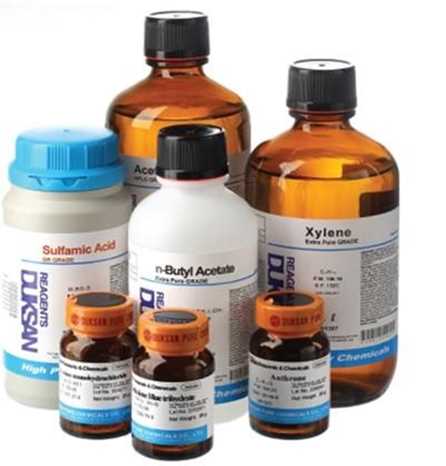 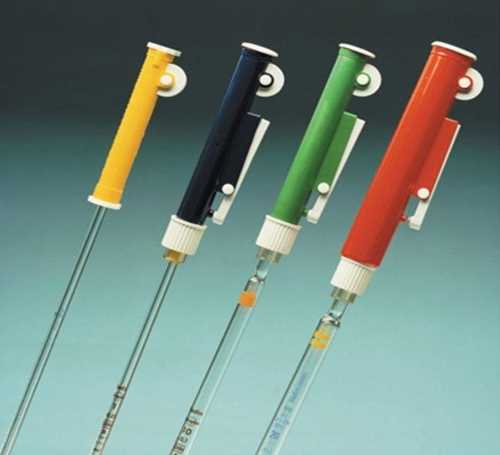 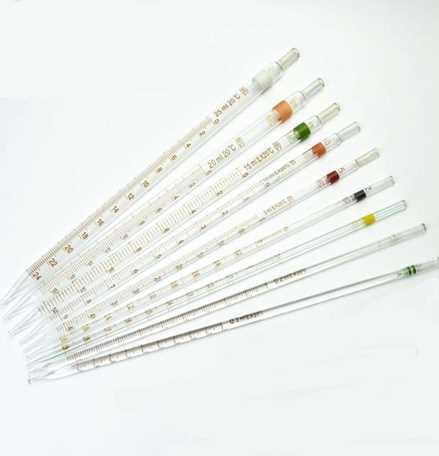 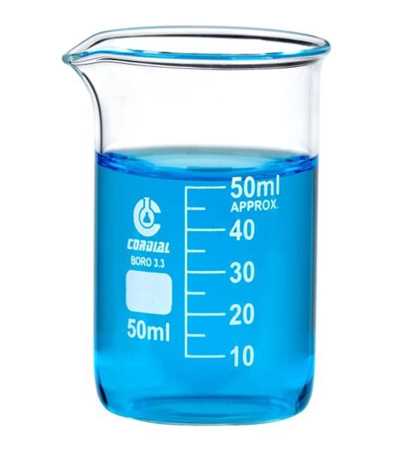 شكرا لحسن اصغائكم